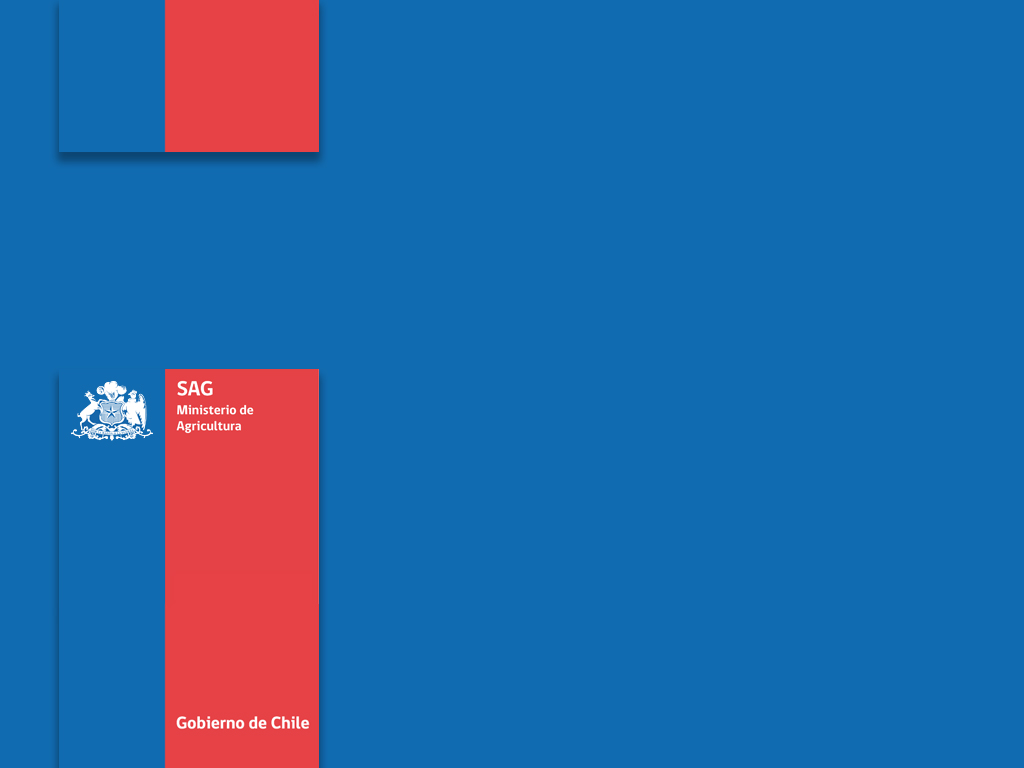 Comisión Nacional de la Carne
Subtitulo de la presentación en una línea
División Protección Pecuaria
ESTADO DE PROGRAMAS
SAG PECUARIOS
Foco 2015
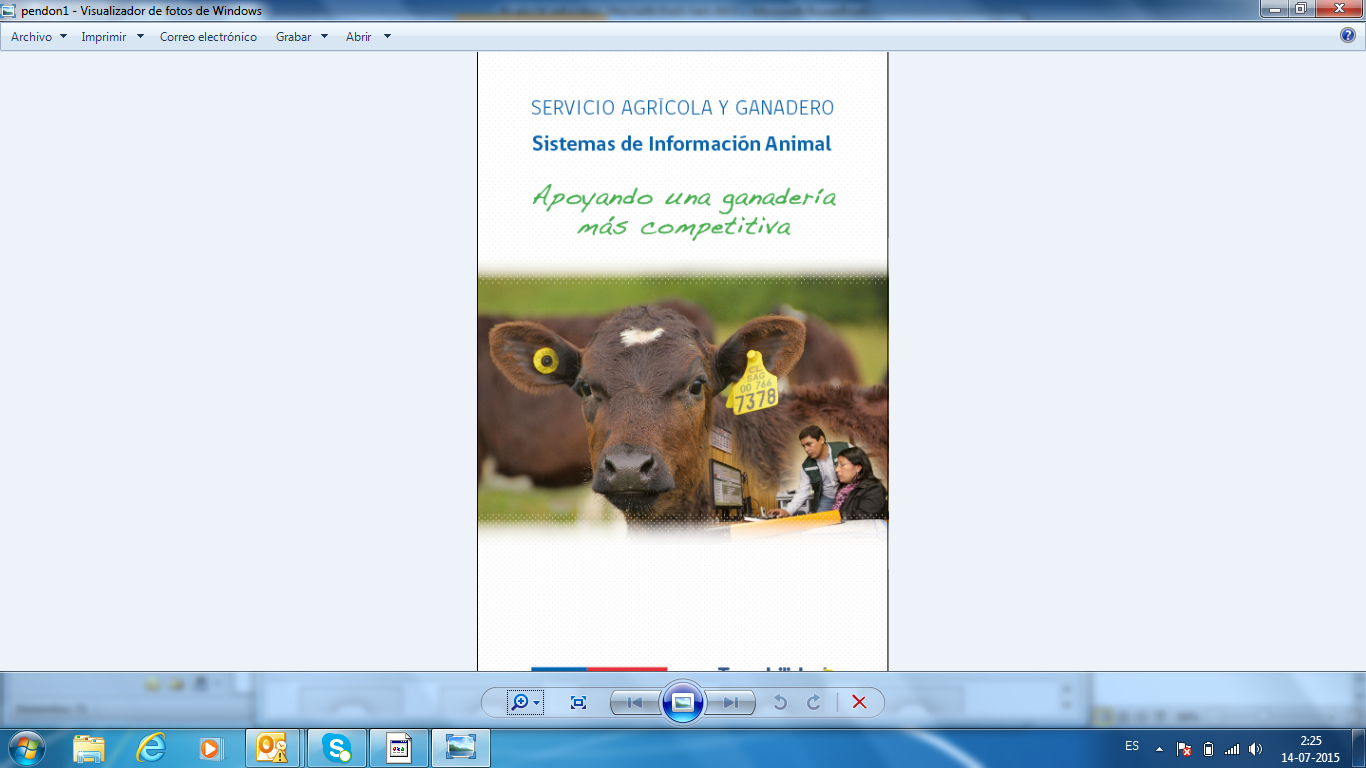 Ampliar oportunidades comerciales para exportación de Bovinos y  Carnes
Mejorar operación de Sistemas de información que generaron fallas masivas a usuarios (ej. UE, trazabilidad)
Revisar y replantear Programas y Temas transversales que impactan la Producción de carnes (Pabco, Programas BCL, TBC, Tema Anabólicos)  
 Reforzar trabajo conjunto con sector privado
Temas a revisar
EXPORTACION ANIMALES VIVOS  

TBC y BCL

TRAZABILIDAD 

SISTEMAS DE RESPALDO DE EXPORTACIONES A NIVEL PREDIAL y PABCO
…Tema nuevo donde se ha generado músculo con eficacia

... Reimpulsando Programas un poco dormidos

….Estabilizando y reenfocando los procesos


….Buscando Rediseños de mayor eficiencia
1) Exportación animales vivos
Acciones pioneras y eficaces
Mayor agilidad y sentido práctico en nuevas negociaciones sanitarias
Mayor operatividad en el cumplimiento de requisitos sanitarios para mercados con acuerdos zoosanitarios
Reconocimiento de Estado Sanitario País.
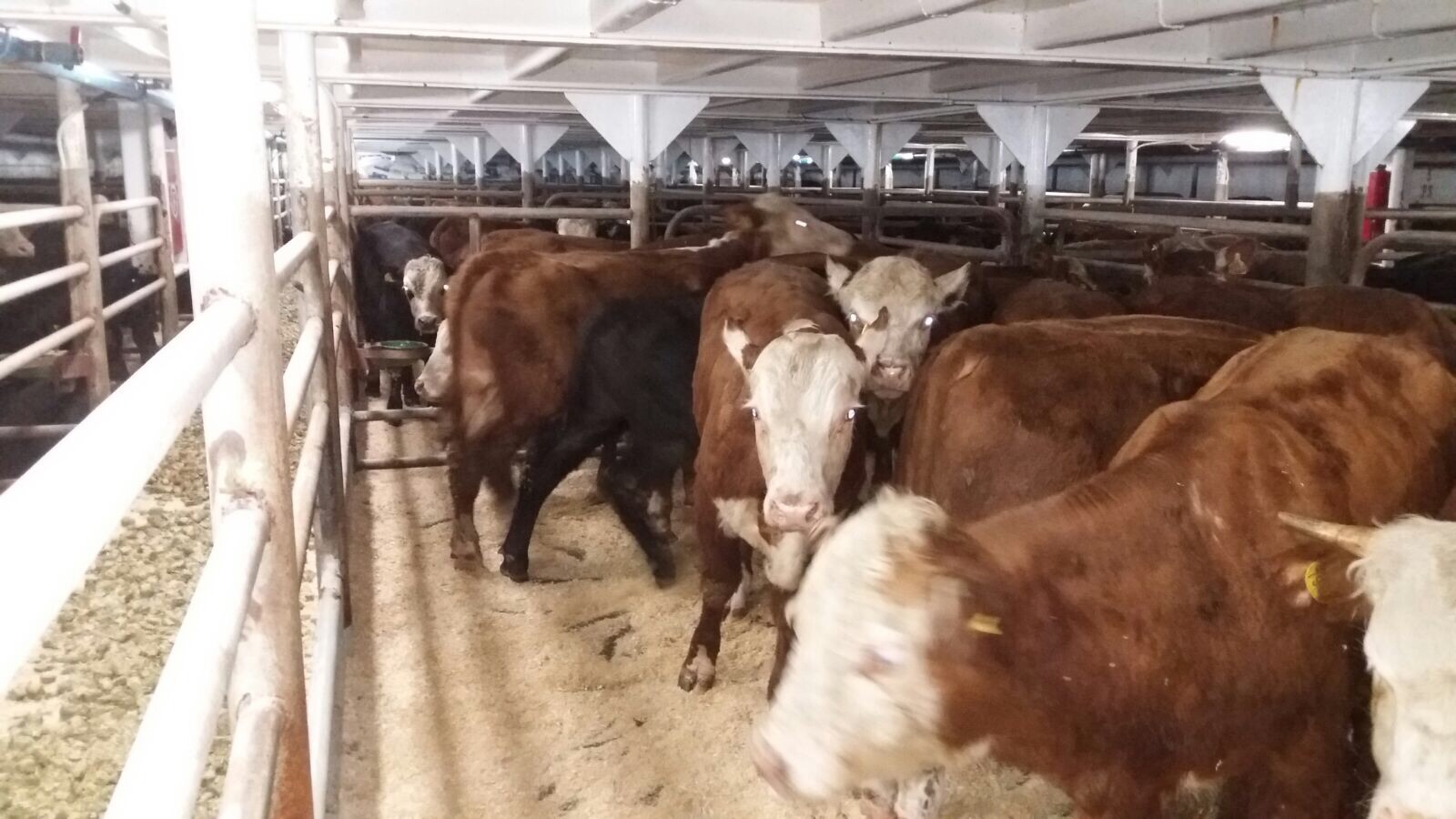 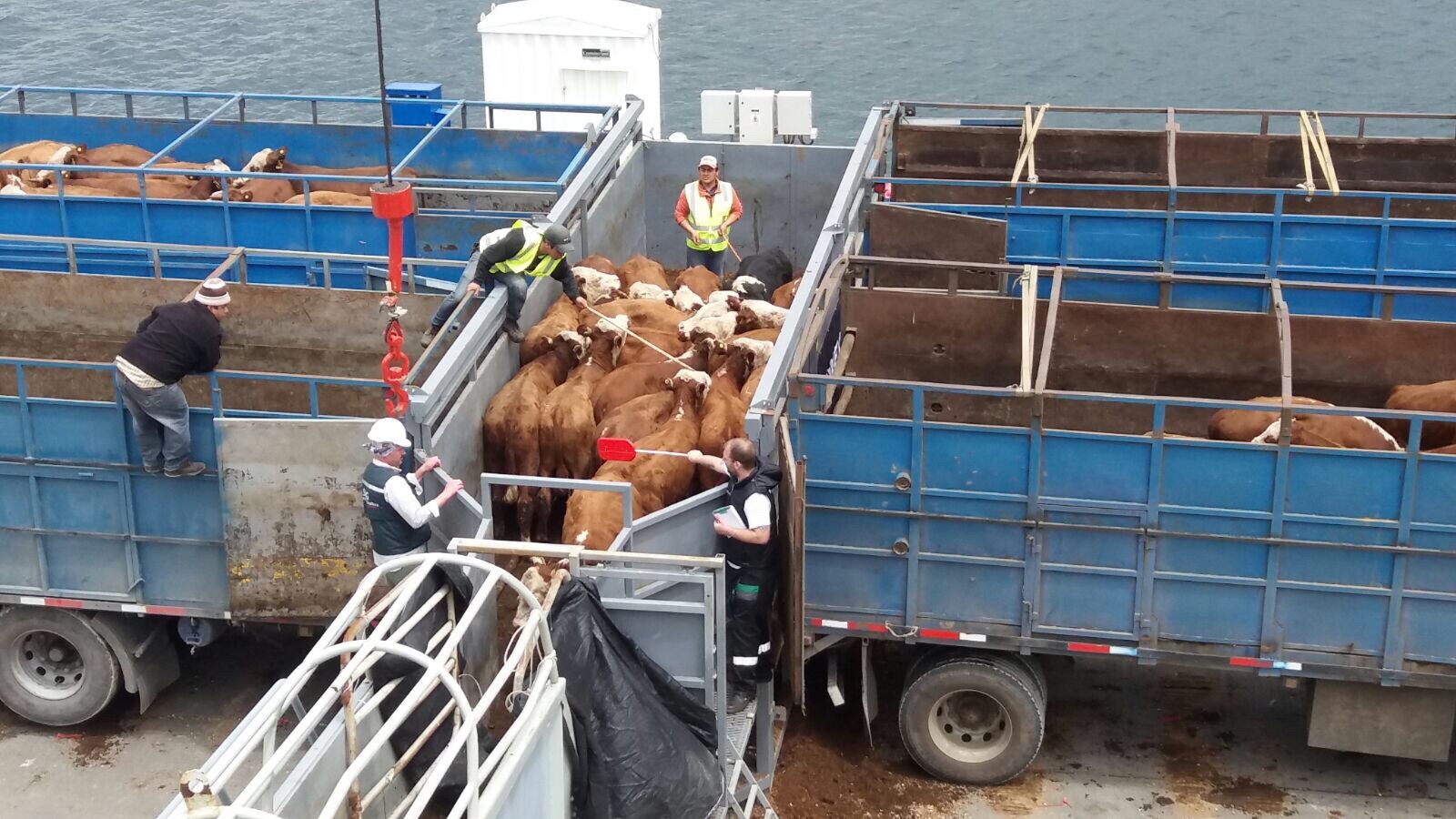 2) Programas BCL y TBC Bovina
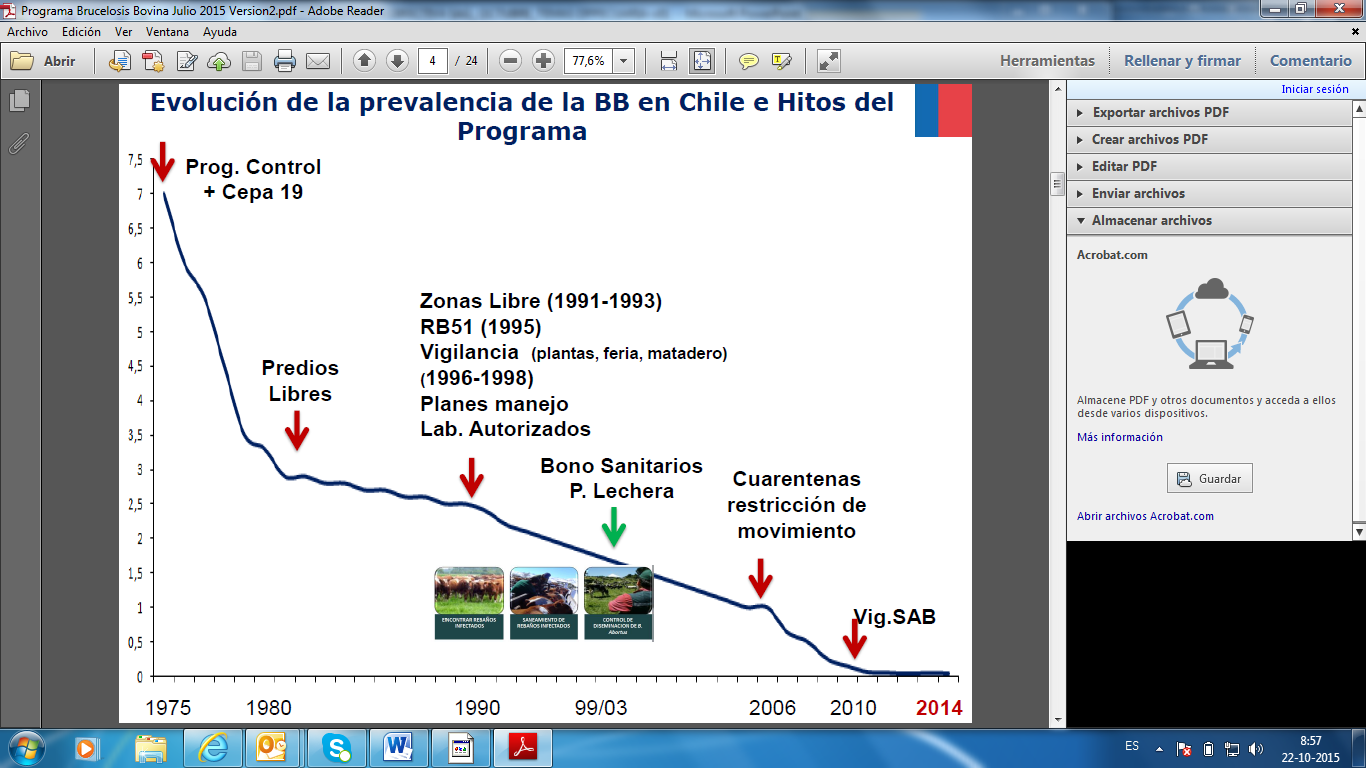 2) Programas BCL y TBC Bovina
Estrategia Programa BRUCELOSIS:  ERRADICACION EN CORTO PLAZO
2) Programas BCL y TBC Bovina
Estrategia Programa TUBERCULOSIS: RASTREO INTENSIVO Y SANEAMIENTO
3) Estado Sistema Trazabilidad
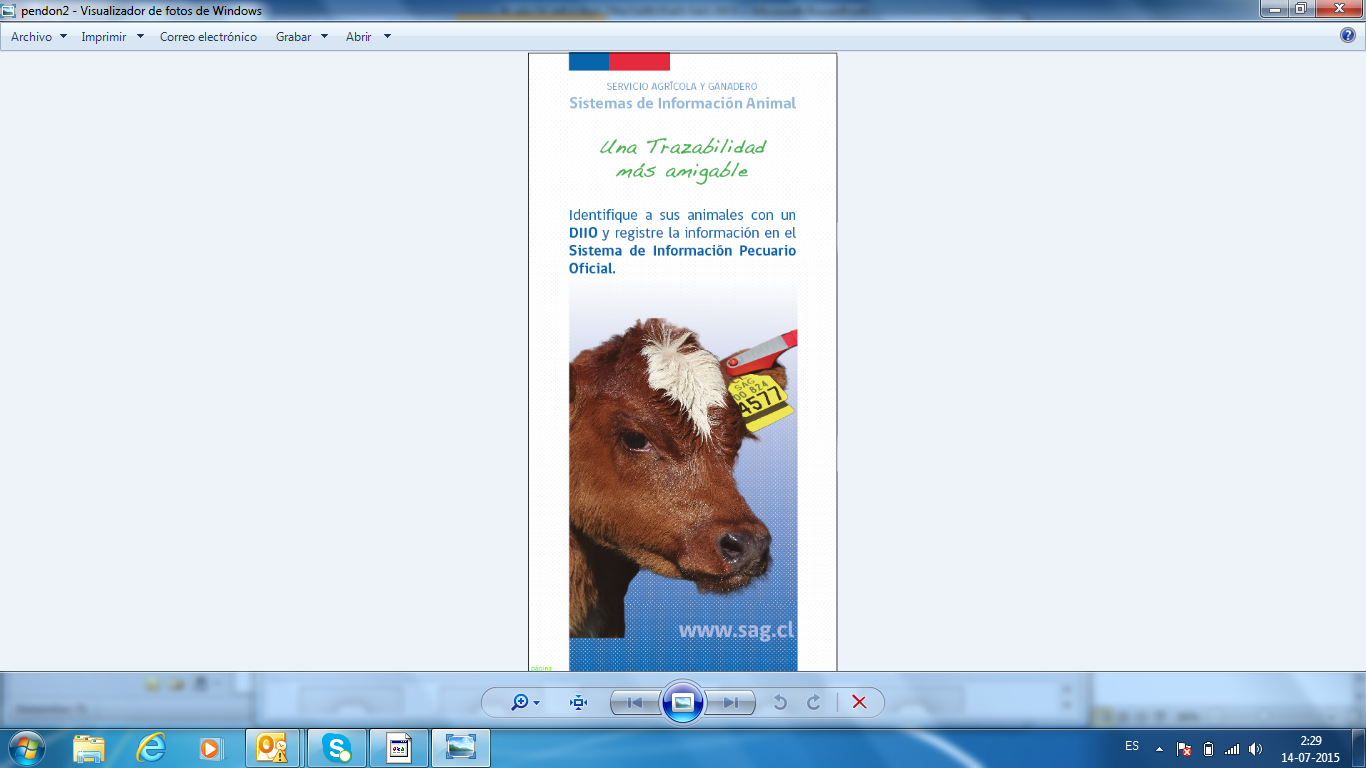 Prueba de fuego que mostró la eficacia de Trazabilidad SAG: exportación de bovinos en pié
4) Rediseño sistema respaldo predial de
     exportaciones y uso de anabólicos
El mercado de la UE exige altos requisitos sanitarios en predio, los cuales se respaldan mediante el sistema PABCO.

Hay mercados que exigen sólo 4 requisitos base, y que no requieren sistema especial de respaldo. A ellos se destina y certifica el 78,0% del volumen total de carne exportada.

Hay mercados que exigen requisitos intermedios (en lo fundamental no uso de Anabólicos y registros sanitarios básicos).  Para estos mercados no existe sistema especial de respaldo de exportaciones, y hasta hoy se usa PABCO
Alternativa: Diseño de nuevo sistema de respaldo de condiciones sanitarias para mercados de exigencias intermedias
4) Rediseño sistema respaldo predial de
     exportaciones y uso de anabólicos
Panorámica: Sistemas SAG Actuales de respaldo de exportaciones en Predio
4) Rediseño sistema respaldo predial de
     exportaciones y uso de anabólicos
ESCENARIOS PARA EL CONTROL DEL USO DE  ANABÓLICOS EN CHILE
OPCIÓN 1: Prohibición de uso de anabólicos en todo Chile
OPCIÓN 2: Seguir igual que hoy: autorización de uso de anabólicos en todo Chile, y control a los predios que lo No usan
OPCIÓN 3: Control positivo para predios que utilicen anabólicos:
Control de anabólicos desde la importación, distribución y uso mediante sistema web oficial
Registro positivo de predios que usen anabólicos, y vinculación a SIPEC para definir elegibilidad de animales para distintos mercados
Control directo SAG a predios que utilizan, y solo monitoreo general sobre los que no usan anabólicos.
4) Rediseño sistema respaldo predial de
     exportaciones y uso de anabólicos
SISTEMA DE RESPALDO DE MANEJO PREDIAL PARA CERTIFICACION EXPORTACIONES
PRINCIPIOS:
Plantas Faenadoras deben asumir control de proveedores en base a requisitos básicos de certificación para verIficación SAG
Declaración notarial no uso hormonas (Corto plazo)
Registro de predios que usen hormonas y seguimiento de elegibilidad de animales para mercados sin anabólicos mediante Sistema Web Oficial (Junio 2016) 
Declaración de buen manejo sanitario en predio
Predios que destinan animales a mercado con prohibición de uso anabólicos: China, Argentina, Brasil, Uruguay, Paraguay, Argelia, Israel (Excepto UE), no requerirán ser Pabco A
Prioridades 2016
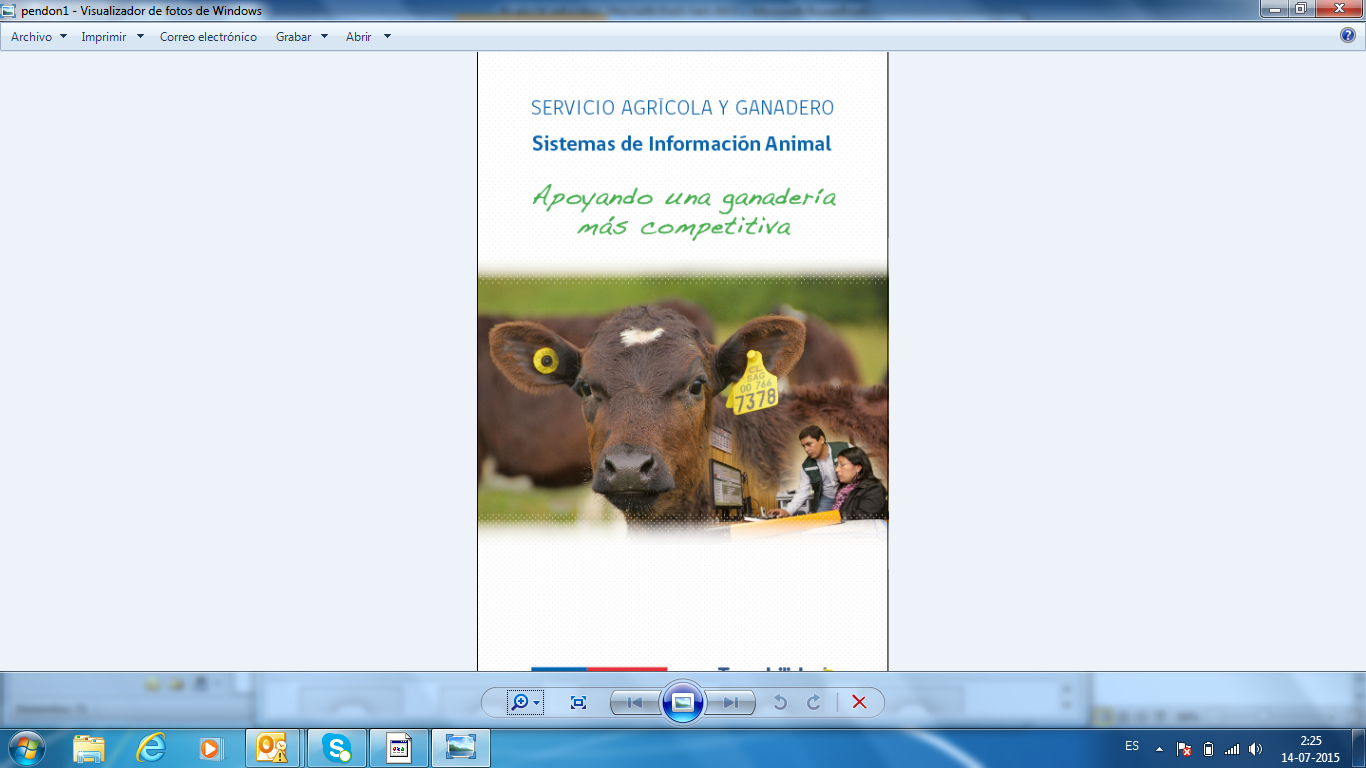 Implementar las oportunidades comerciales abiertas para exportación de Bovinos vivos y  Carnes (Sistema China)
Fortalecer estandarización de inspección sanitaria SAG en plantas faenadoras (capacitación, procesos, sistemas)
Implementar Módulos de mejora de SIPEC y plan de fiscalización estratégica de Trazabilidad
Implementar Nuevos Sistemas relacionados con Producción Bovina (TBC, BC, Tema Anabólicos)
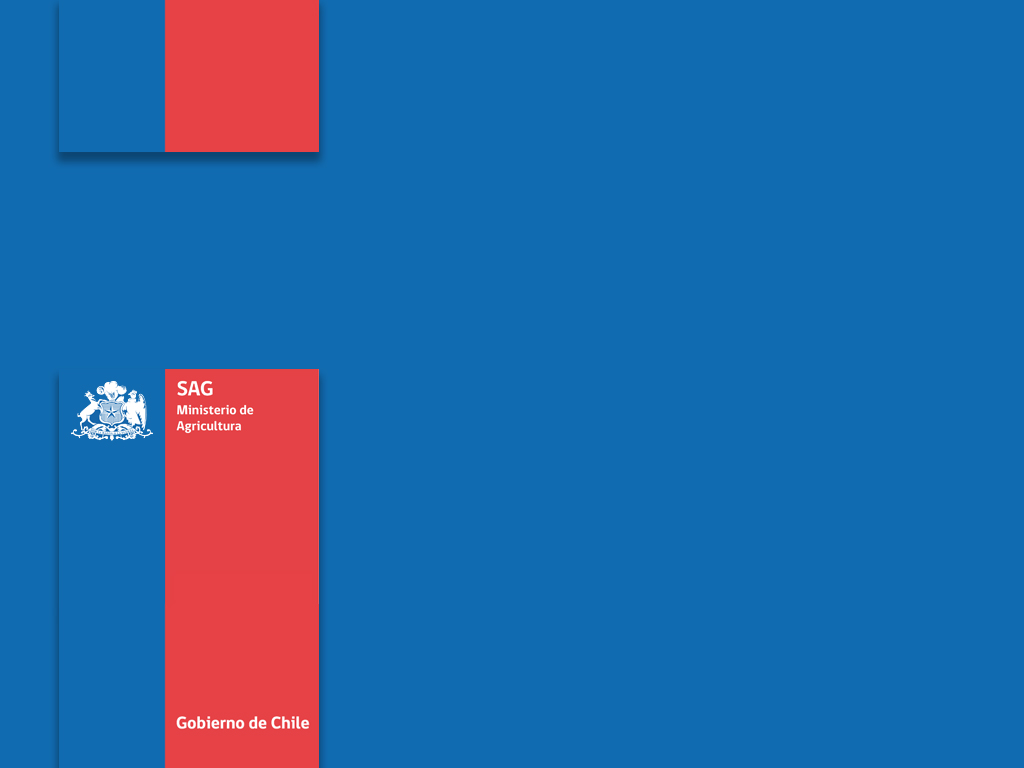 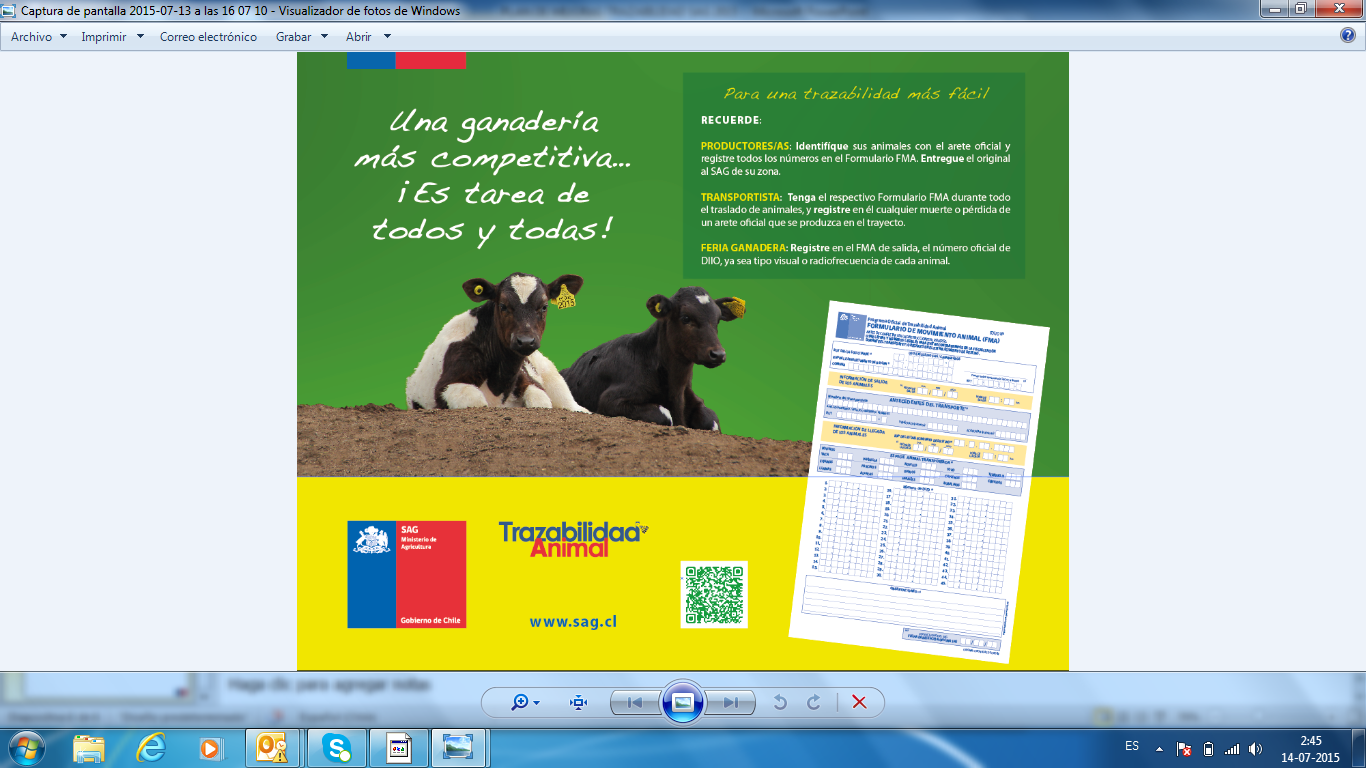 División Protección Pecuaria
Subtitulo de la presentación en una línea